Sinterização
Sinterização:                definição e força motriz
Sinterização pode ser definida como a transformação de um pó em uma peça cerâmica sólida, previamente conformada, acompanhada por retração da peça, combinada com crescimento e formação de ligações fortes entre partículas adjacentes.

A força motriz para a sinterização é a redução da área superficial (e da energia superficial), obtida pela substituição de um pó solto tendo superfícies com alta energia (sólido-vapor) por um sólido ligado tendo contornos de grão com energia associada mais baixa.
[Lee, 1994:35]
Terminologia
Peça a verde
Voláteis
Prensagem a quente
Cerâmica monolítica
Contorno de grão
Poros
Pontos triplos
Sinterização:     processos e controle
Os processos que ocorrem nos compactos cerâmicos durante o tratamento térmico a altas temperaturas são controlados por:
Propriedades da peça a verde (composição, densidade, porosidade, tamanho e forma de partícula, homogeneidade)
Parâmetros de sinterização (atmosfera, pressão e temperatura, incluindo taxas de aquecimento e resfriamento)
[Lee, 1994:33]
Sinterização: tipos
Sinterização no estado sólido (SSS): somente partículas sólidas e poros. Ex.: Al2O3 + 0,5 m% MgO; ZrO2 + 3 m% Y2O3; SiC + 2 m% B4C.
Sinterização com fase líquida (LPS): dois ou mais componentes, mas concentra-se na parte sólida (<20% líquido). Ex.: Si3N4 + 5-10 m% Y2O3, SiO2 ou Al2O3.
Sinterização vítrea viscosa (VGS) ou de fluxo viscoso: somente líquido (vidro fundido) e porosidade. Ex.: esmaltes cerâmicos.
Sinterização compósita viscosa (VCS) ou vitrificação: conteúdos de líquido maiores que LPS (>20% líquido). Ex.: cerâmica branca (porcelana).
[Lee, 1994:34; Reed, 1995: 595]
Sinterização no estado sólido: estágios e características
Sinterização inicial: rearranjo das partículas de pó e formação de uma ligação forte ou pescoço nos pontos de contato entre partículas; densidade relativa aumenta ~10%.
Sinterização intermediária: tamanho dos contatos aumenta, porosidade diminui substancialmente e partículas se aproximam levando à retração da peça; contornos de grão (e grãos) são formados e crescem lentamente; densidade relativa pode chegar a ~90%; estágio termina quando os poros estão isolados.
Sinterização final: poros se fecham e são eliminados lentamente com pouca densificação; tamanho de grão aumenta.
[Lee, 1994:35]
Sinterização no estado sólido: estágios e microestrutura
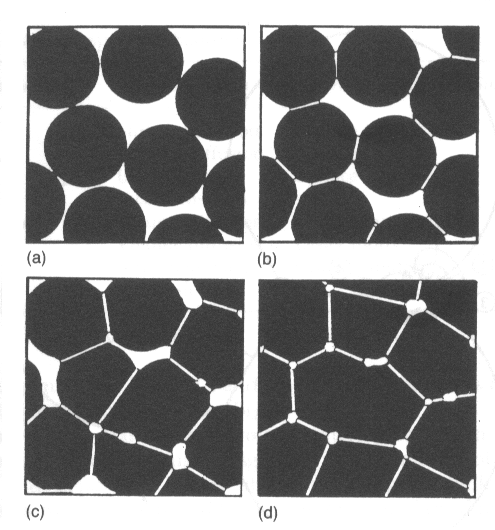 (a) 	Partículas soltas de pó 
(b) 	Estágio inicial
(c) 	Estágio intermediário
(d) 	Estágio final
[Lee, 1994:35]
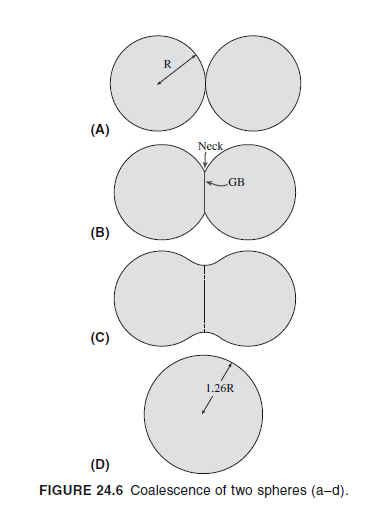 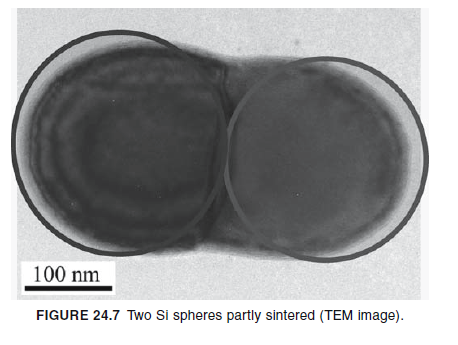 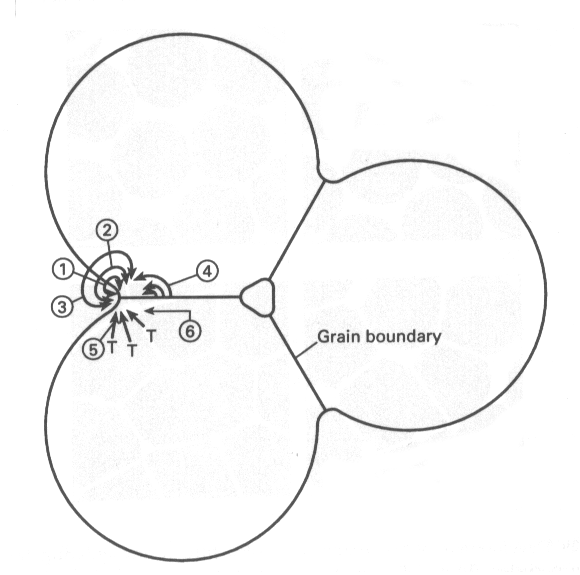 Contorno  de grão
Sinterização no estado sólido: transporte de massa
(1) 	Difusão superficial 
(2) 	Difusão volumétrica 
(3) 	Evaporação-condensação 
(4) 	Difusão volumétrica 
(5) 	Difusão volumétrica 
(6) 	Difusão no contorno de grão 

a = raio da partícula 
x = raio do pescoço
Mecanismos de transporte de massa
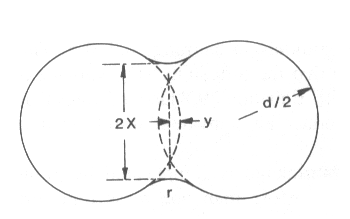 a
2x
Sinterização no estado sólido: modelo de duas esferas
xn/ am = f(T)·t

onde:
x = raio do pescoço 
a = raio da partícula
f(T) = função numérica, dependendo da geometria do modelo
t = tempo de sinterização 
n, m = expoentes para os diferentes mecanismos
Mecanismos de transporte de massa
Crescimento de grão: definição e força motriz
Crescimento de grão é o processo pelo qual o tamanho médio de grão de um material (livre de tensão ou quase) aumenta continuamente durante o tratamento térmico sem uma mudança da distribuição de tamanho de grão.

Os grãos crescem pelo movimento dos contornos. A força motriz é a diferença na energia livre do material nos dois lados de um contorno de grão, que faz com que o contorno se mova na direção de seu centro de curvatura.
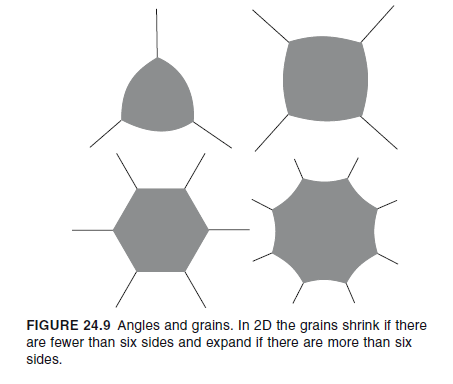 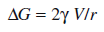 Crescimento de grão: tipos e direção
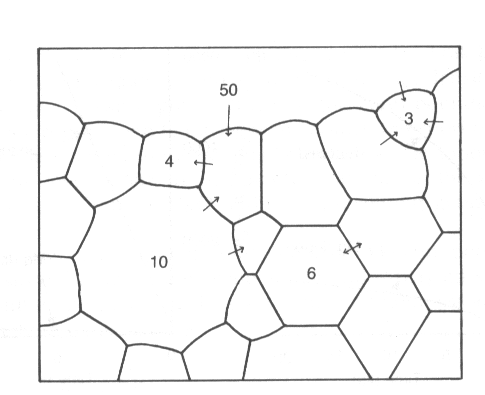 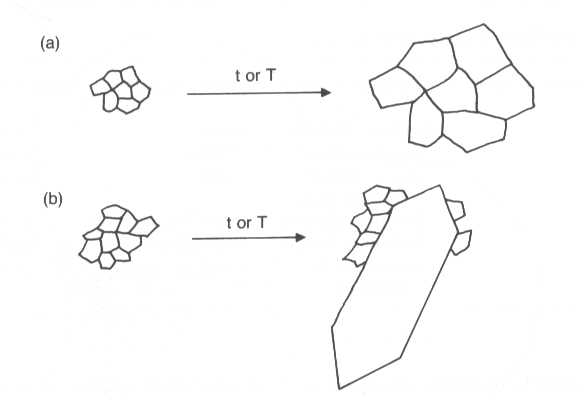 Setas indicam direção de deslocamento de contornos
(a) 	Crescimento normal 
(b) 	Crescimento anormal
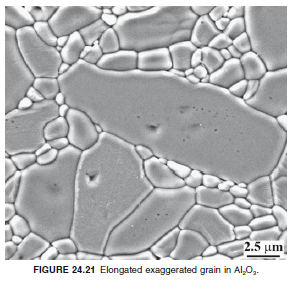 Sinterização: Al2O3 + MgO
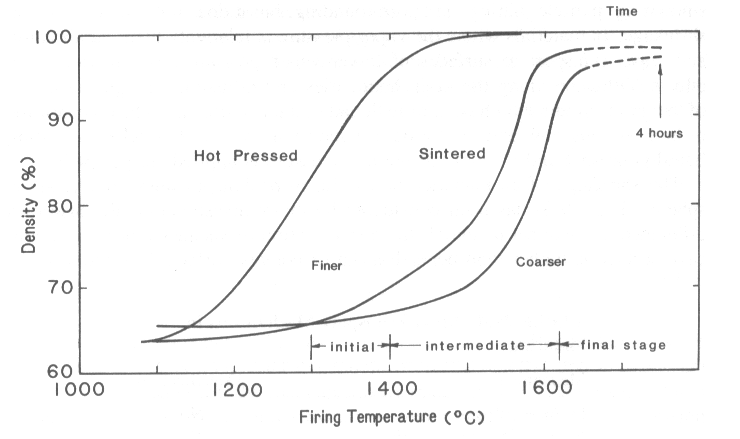 Tempo
[Reed, 1995:595]
4 horas
Sinterizado
HIP
Densidade (%)
Fino
Grosso
Estágios
inicial
intermediário
final
Temperatura de queima (°C)
Ancoragem de contorno de grão
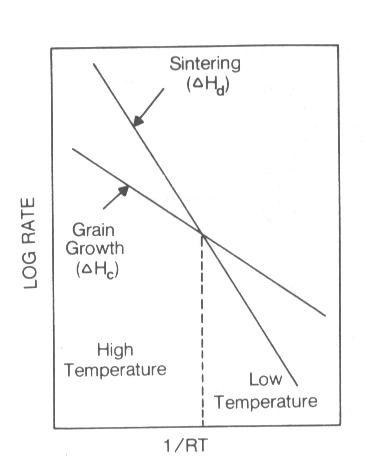 Sinterização
(Hd)
Crescimento de grão (Hd)
Taxa (log)
Alta temperatura
Baixa  temperatura
1/RT
Sinterização versus crescimento de grão
Para um material no qual:

 Hd  > Hc 

onde: 

Hd = energia de ativação de densificação 
Hc = energia de ativação de crescimento de grão
[Reed, 1995:596]
Modelos de sinterização
Para o caso de transporte de massa do contorno de grão para o pescoço por difusão através da rede, a taxa de crescimento do pescoço é dada por:





onde o volume da vacância em movimento é a3 e D* é o coeficiente de auto-difusão.
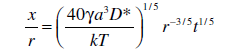 Taxa de densificação (aproximação dos centros das esferas
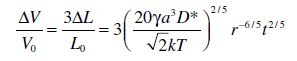 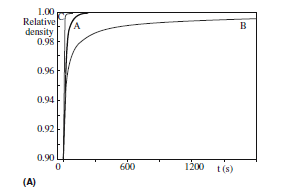 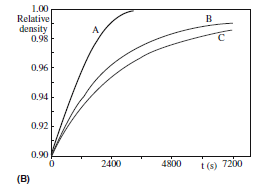 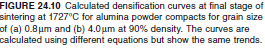 Sinterização com fase líquida: requisitos
Líquido suficiente deve estar presente na temperatura de sinterização. Para partículas de cerca de 1 µm, menos de 1 V% líquido é suficiente para cobri-las uniformemente. Usualmente, para partículas maiores, 5-15% é usado.
O líquido deve molhar o sólido.
O sólido deve ser parcialmente solúvel no liquido.

Outras variáveis importantes :
Tamanho de partícula do pó
Grau de mistura
Viscosidade do líquido formado
[Lee, 1994:50]
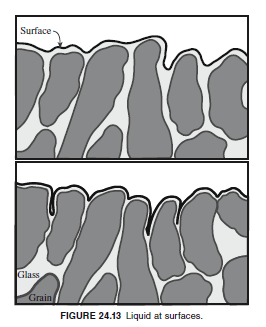 Sinterização com fase líquida: estágios e características
Rearranjo de partículas: formação e fluxo viscoso de um líquido que molha o sólido, se espalha e junta as partículas por pressão capilar, causando alguma densificação.

Solução-precipitação:
dissolução de partículas sólidas pequenas no líquido e precipitação nas superfícies sólidas de partículas grandes; 
contatos partícula-partícula e precipitação em grãos não comprimidos;
cantos agudos e precipitação em superfícies côncavas.

Coalescência: crescimento de grão ocorre de modo a formar um esqueleto sólido de partículas.
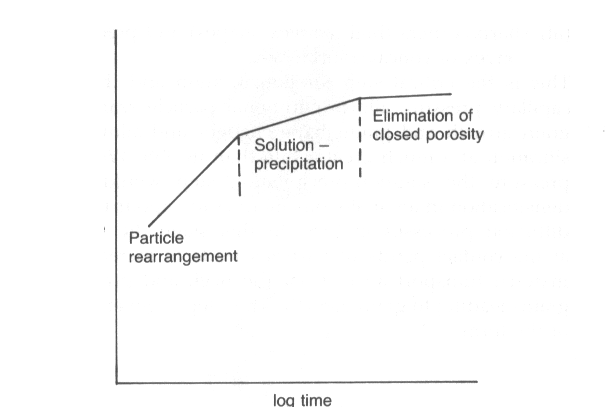 Coalescência
Solução- precipitação
Retração (log)
Rearranjo de partículas
Tempo (log)
Sinterização com fase líquida: retração em função do tempo
[Lee, 1994:51]
Sinterização com fase líquida: microestruturas
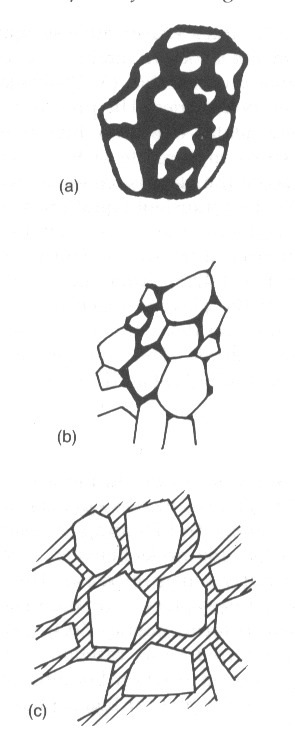 (a) 	Grande volume de fase vítrea contínua


(b) 	Vidro só aparece nas junções triplas


(c) 	Vidro cristalizado no contorno de grão (fase líquida transiente)
[Lee, 1994:53]
Ostwald ripening
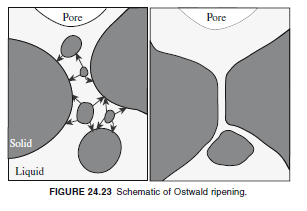 Sinterização: diagramas de fase
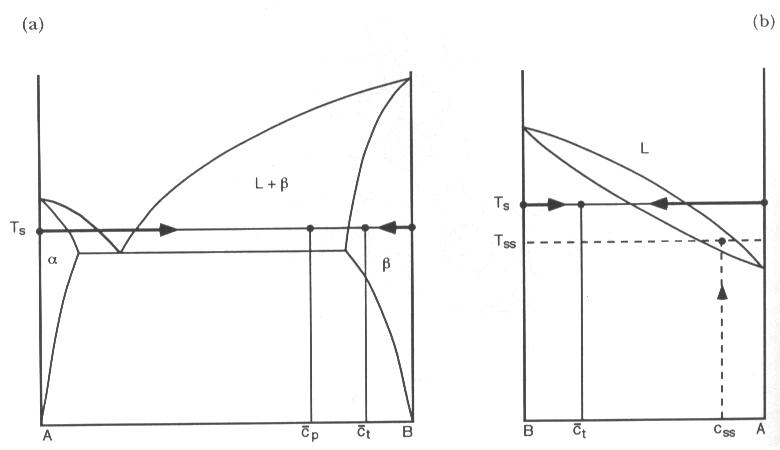 [Thummler, 1993:222]
(a) 	Sinterização com fase líquida permanente e transiente
(b) 	Sinterização no estado sólido e supersólido
Sinterização: variantes de produção
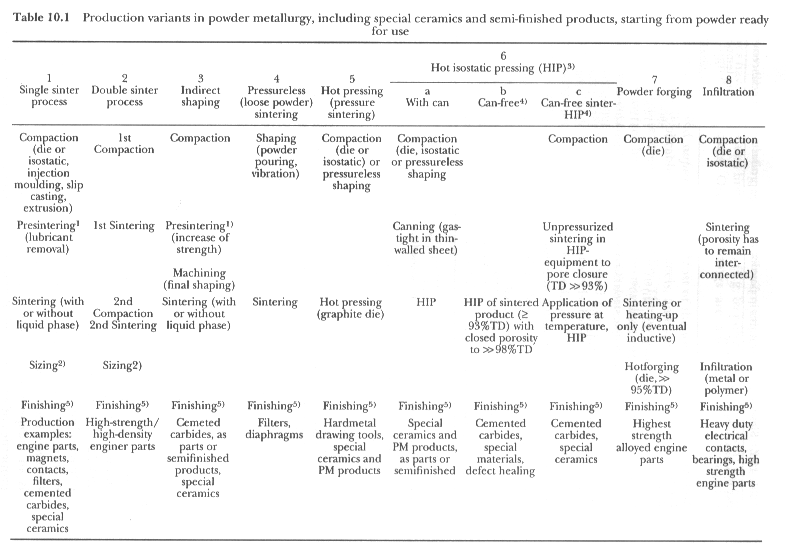 [Thummler, 1993:263]
Prensagem a quente
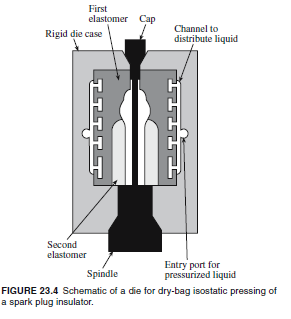 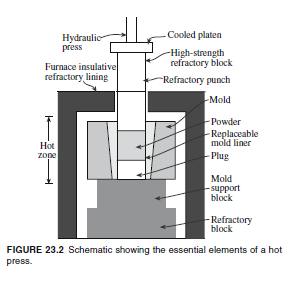 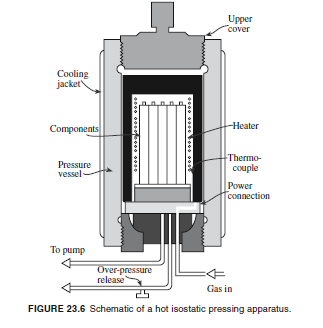 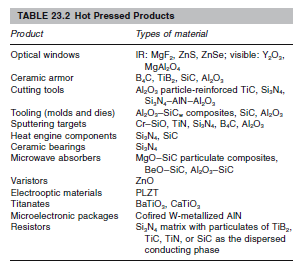